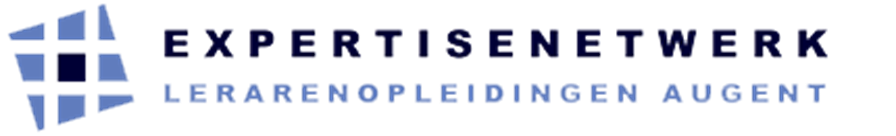 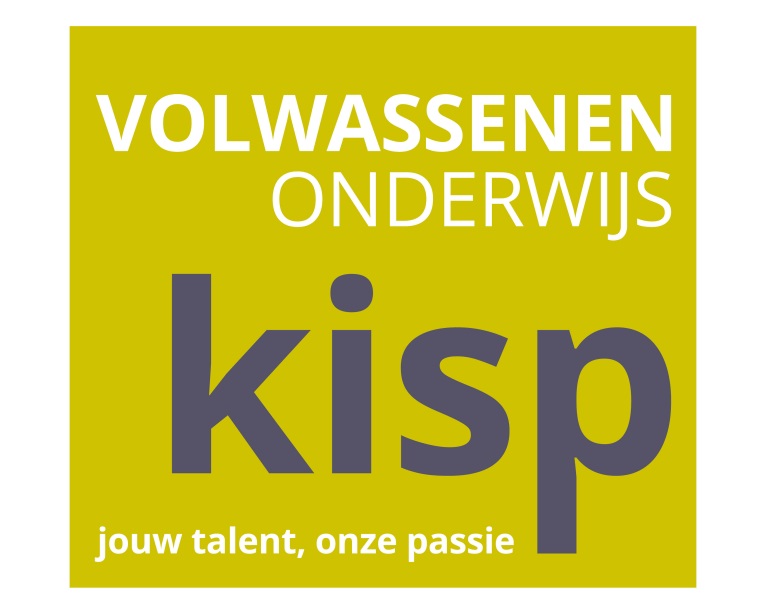 Workshop videomontage
Voorbereiding filmopnames

Filmopnames

Montage filmopnames
[Speaker Notes: Onze opleiding is zeer flexibel in te richten. Zo heb je de keuze tussen verschillende trajecten,]
Voorbereiding
Voorbereiding
Wat wil ik met de video bereiken?
Voorbereiding
Wat wil ik met de video bereiken?

Voor wie is de video bedoeld?
Voorbereiding
Wat wil ik met de video bereiken?

Voor wie is de video bedoeld?

Wat is haalbaar?
Voorbereiding
Wat wil ik met de video bereiken?

Voor wie is de video bedoeld?

Wat is haalbaar?

Wat moet er zeker in?
Scenario
verhaal opgedeeld in scènes 

eenheid van plaats, tijd en handeling. 
het onderwerp al min of meer in programmavolgorde
aangevuld met concrete locaties, personen en de inhoudelijke aanpak.
Draaiboek of storyboard
de vertaling van je scenario naar beeldtaal 

houvast tijdens filmen
Je visualiseert op voorhand al je film
zorgt ervoor dat je efficienter werkt tijdens opnames
belangrijk instrument voor de montage
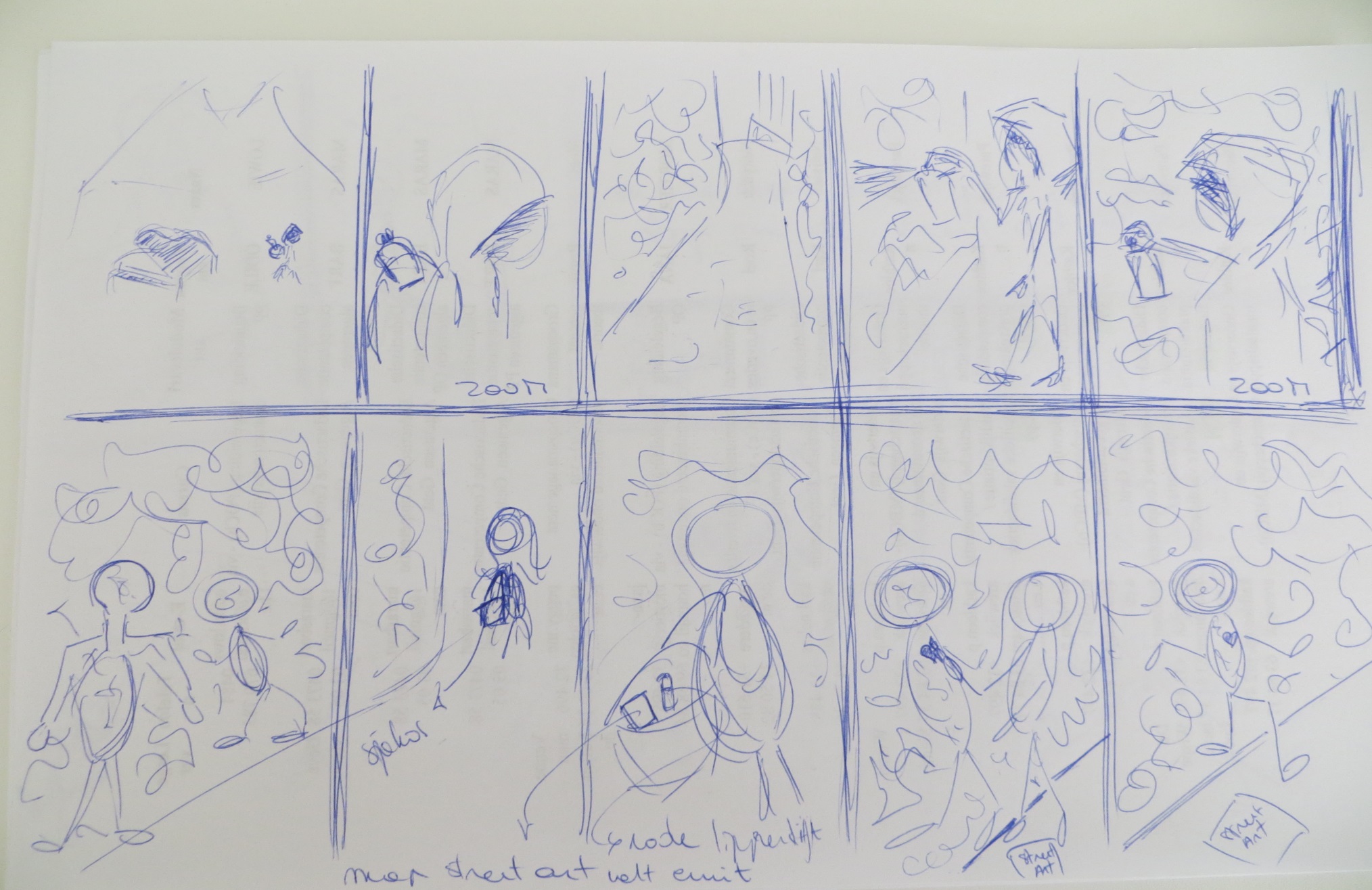 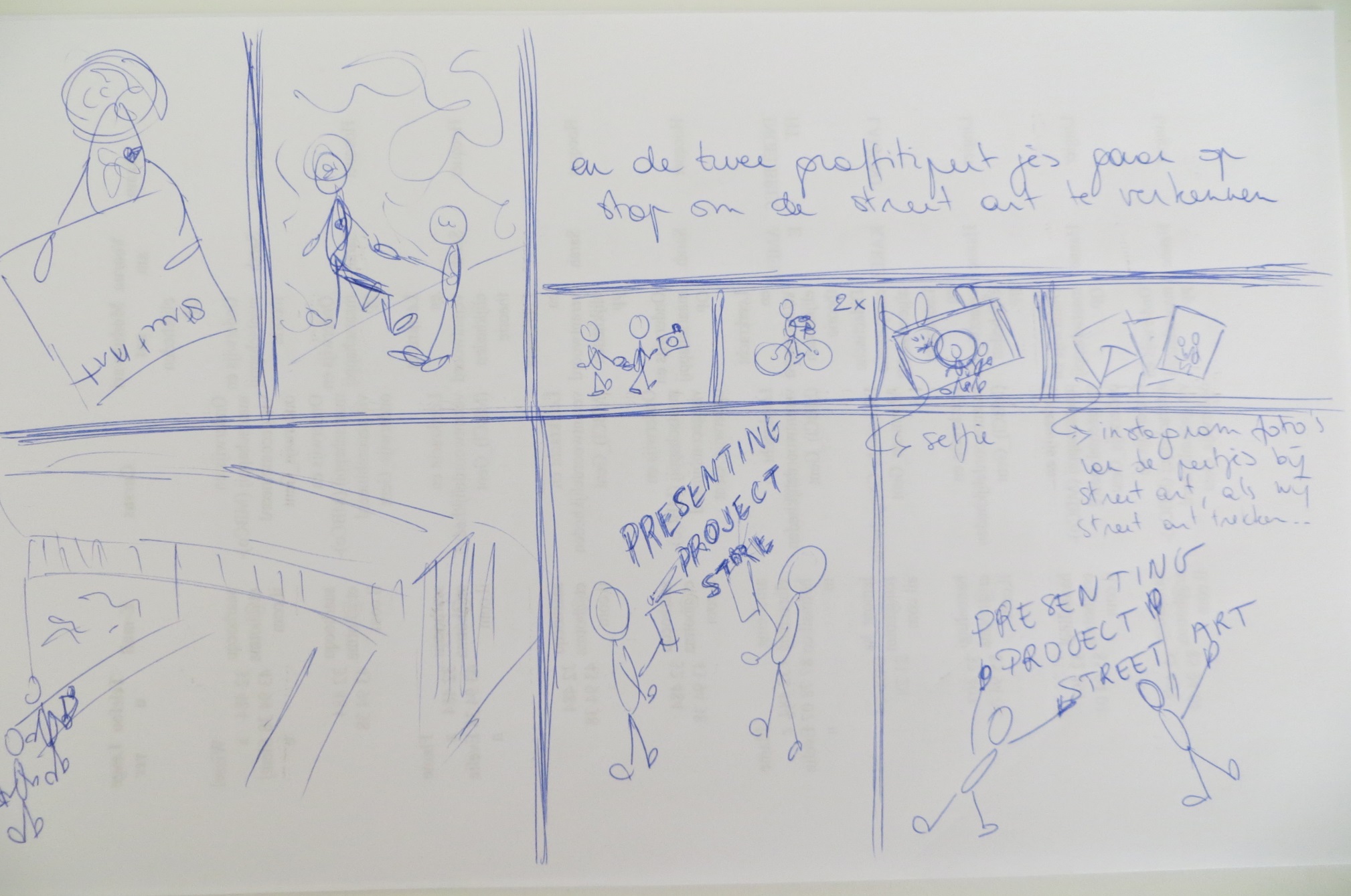 Instellingen camera
PAL of NTSC

24, 25, 30, 50, 60

P en i
Kadrage
De Gulden Snede
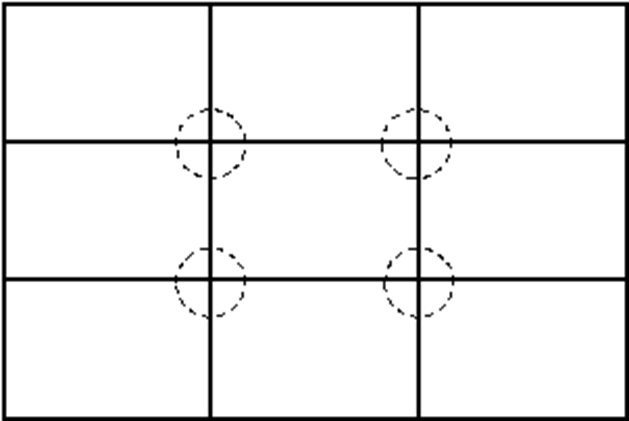 Diepte
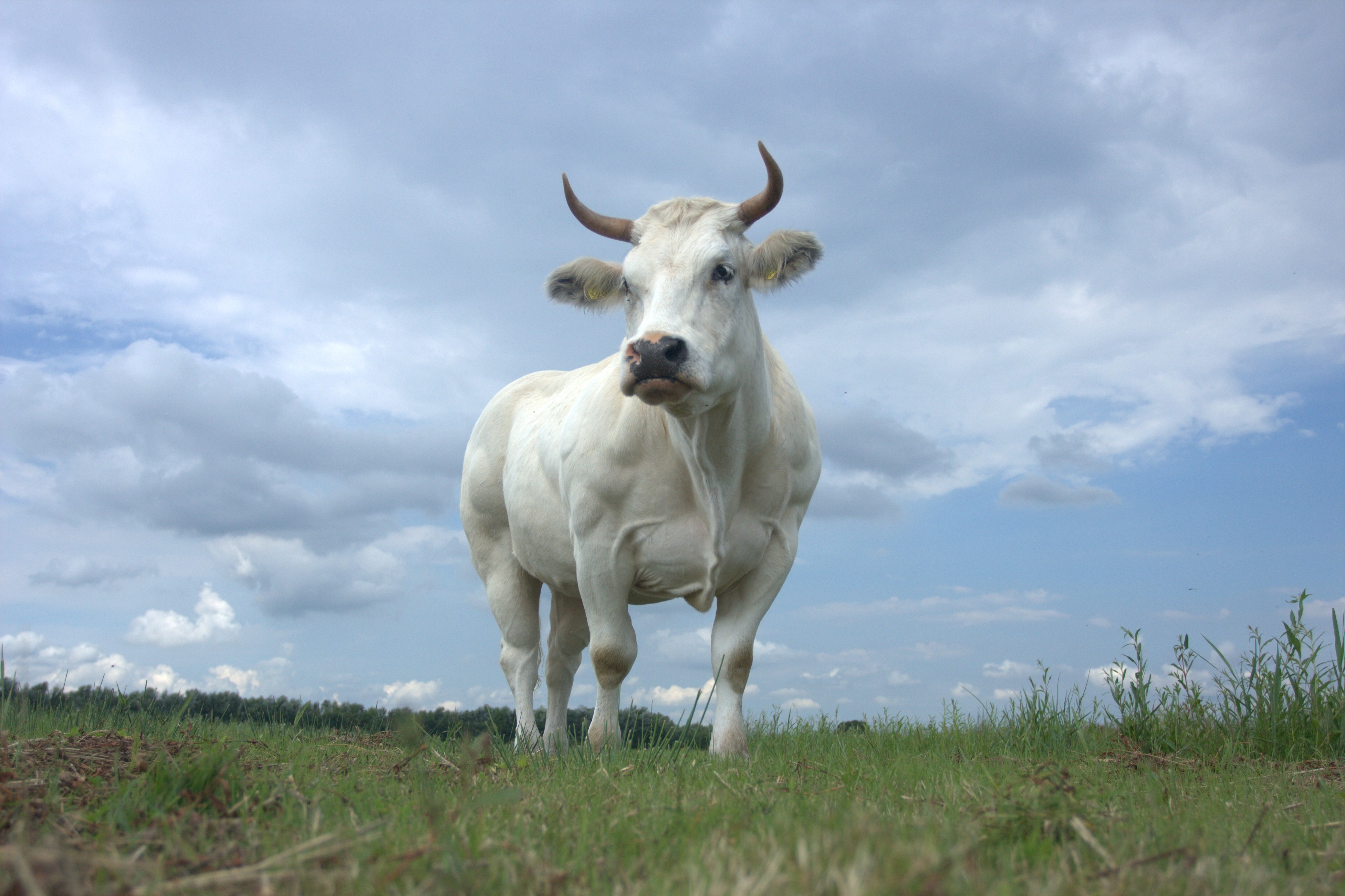 Diagonalen
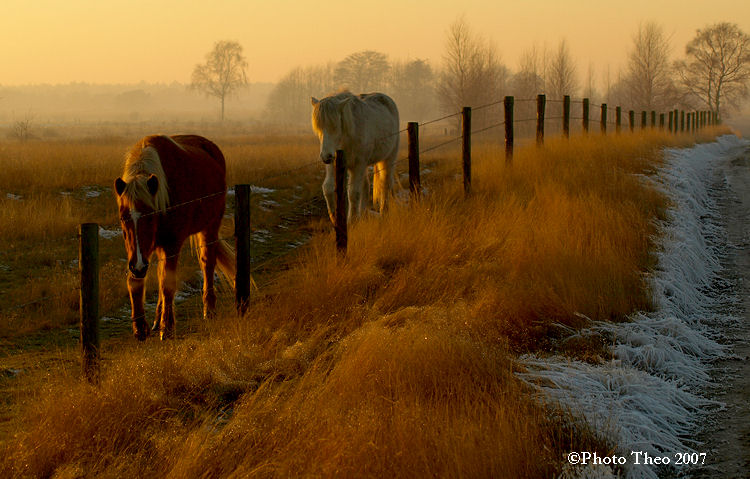 Symmetrie
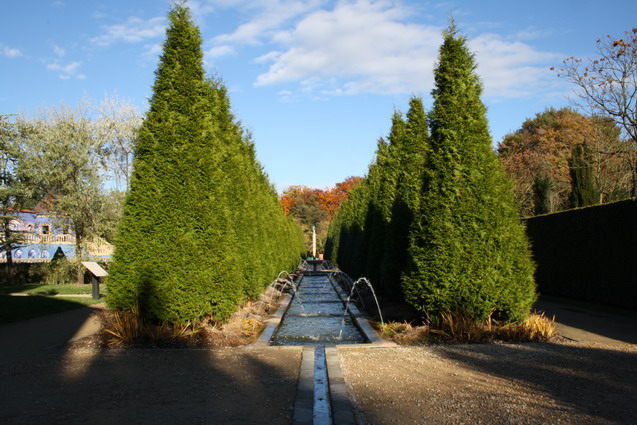 Hoofdruimte
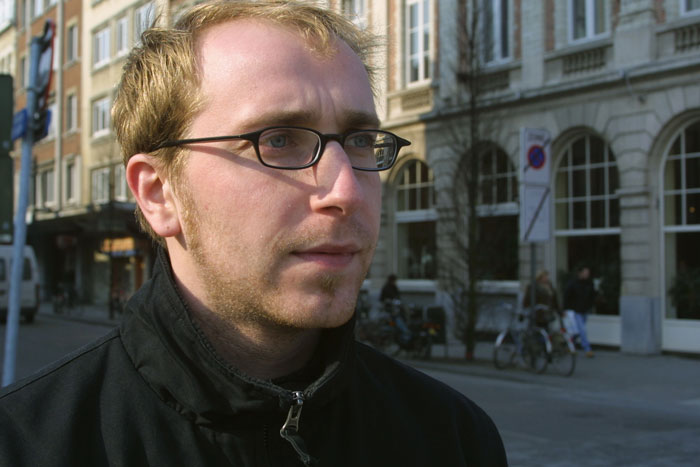 Kijkruimte
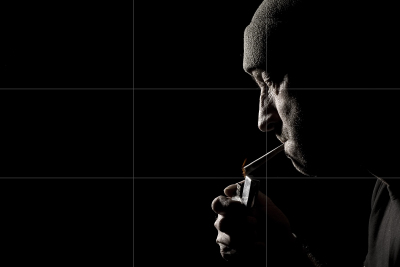 Voorgrond/achtergrond
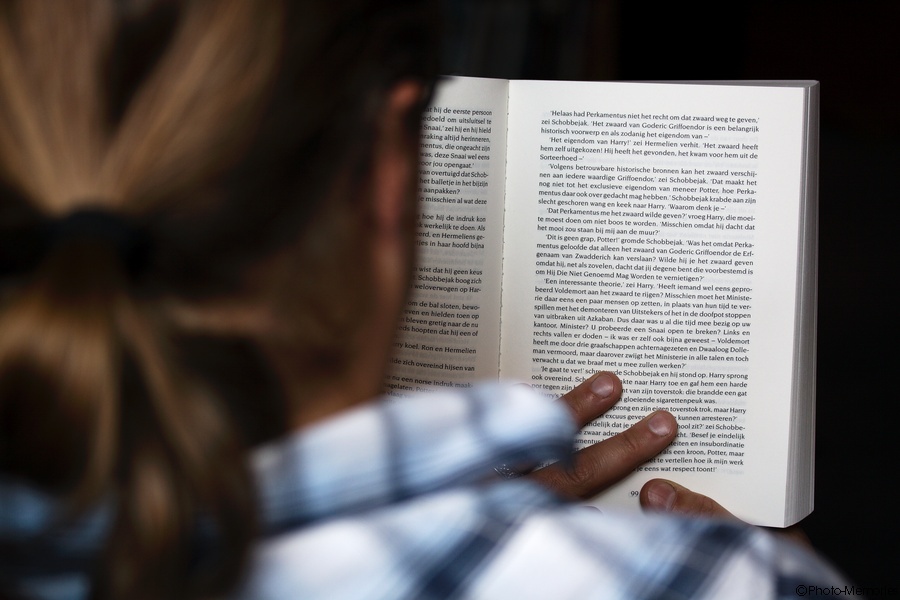 camerabewegingen
PAN

TILT
beeldgroottes
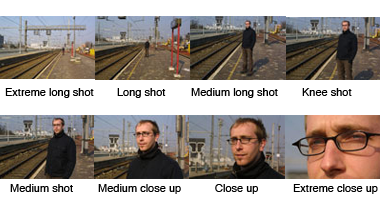 Gouden regels
Stel de camera juist in
Gebruik kadrageregels
Wissel af in beeldgroottes
Zorg voor genoeg film per shot
Maak plezier als je filmt
Nu is het aan jullie
Maak een klein scenario

Maak een klein draaiboek, storyboard
En nu is het aan jullie
Maak op basis van de technieken en informatie uit de workshop een instructiefilmpje voor jouw studenten

Je instructiefilmpje is de aanzet van de geocaching opdracht voor je studenten (zoektocht naar… via verschillende opdrachten)

Het onderwerp van je geocaching kies je zelf binnen je eigen vakspecialisatie/opleiding

Post je vragen en het resultaat op de project Weebly voor 1 november 2014
Project Weebly adres: http://projectstreetartgent.weebly.com/ 
Filmpje indienen: op Youtube plaatsen (beveiligd) en link maken. Post de link op de Blog.